Frank
Frank has many products.
Some of them are…
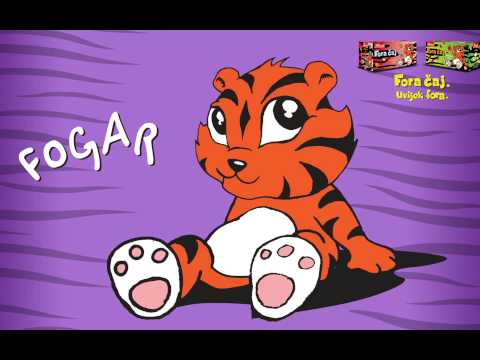 Cool tea
Cool tea… 
the best choice for the youngest
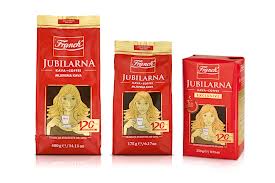 coffe
Coffe…
the most famous our product for adults
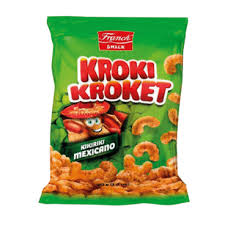 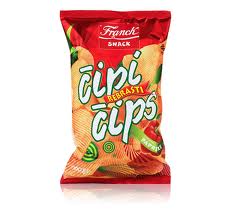 Frank snacks
Frank Snacks…
the best choice between the meals, no matter how old you are
Buy some Frank’s product and enjoy yourself!
END
Mihael fajić 7.a